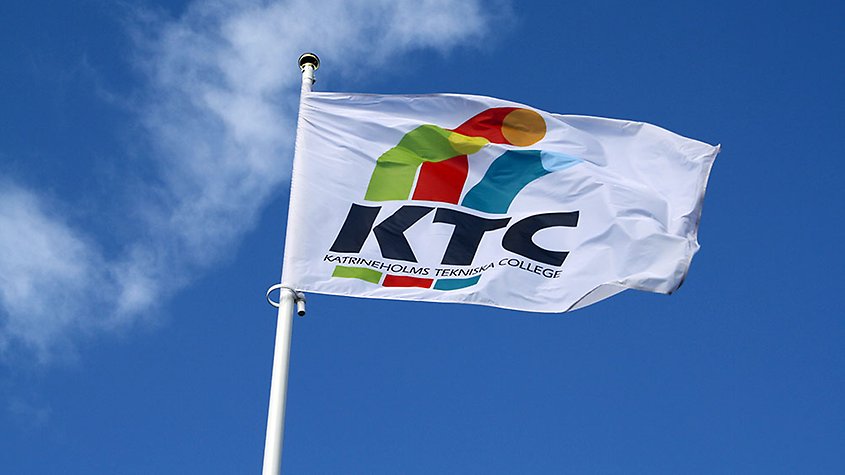 Webbutveckling 1Webbens historia
MODUL 1.
Kunskaper om webbens historia, betydelse och funktionalitet.
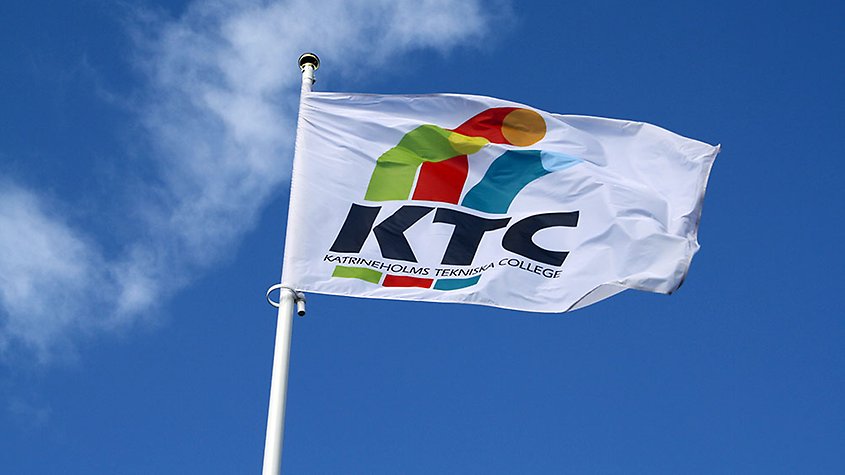 Webbutveckling 1Webbens historia
ToDo-list
Ta reda på fakta om hur internet ”föddes”. Finns det någon ”Webbens Fader eller Moder”. Gör en enkel tidslinje med viktiga årtal genom åren. Vad hände och när? Använd Word. Spara i en egen mapp med namnet Webb1_Modul_1.
Hur tror du, personligen att internet/Webben kan komma att utvecklas? Finns det några viktiga ”milstenar” kvar att utveckla? Skriv i samma dokument.
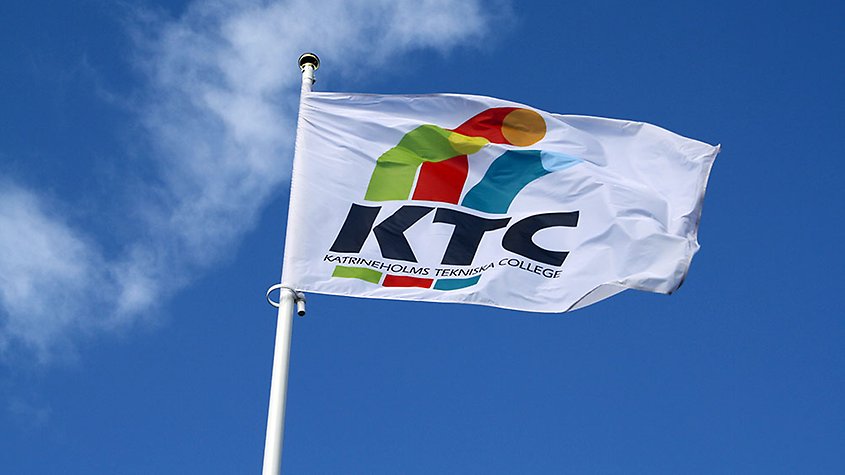 Webbutveckling 1Webbens betydelse
ToDo-list
Internet har en stor betydelse för många människor. Använd följande länk för att komma till en sammanfattning av den årliga undersökningen ”Svenskarna och Internet” : https://2018.svenskarnaochinternet.se/sammanfattning/ . Besvara följande frågor:
Hur många människor i Sverige är använder inte Internet eller gör det mer sällan än varje dag?
Vad tror du att detta beror på? Vilka faktorer kan spela in för att man inte vill/kan använda nätet?
Läs  texten till vänster på följande länk: https://2018.svenskarnaochinternet.se/digitalt-utanforskap/ . Beskriv vad ett Digitalt Utanförskap kan innebära.
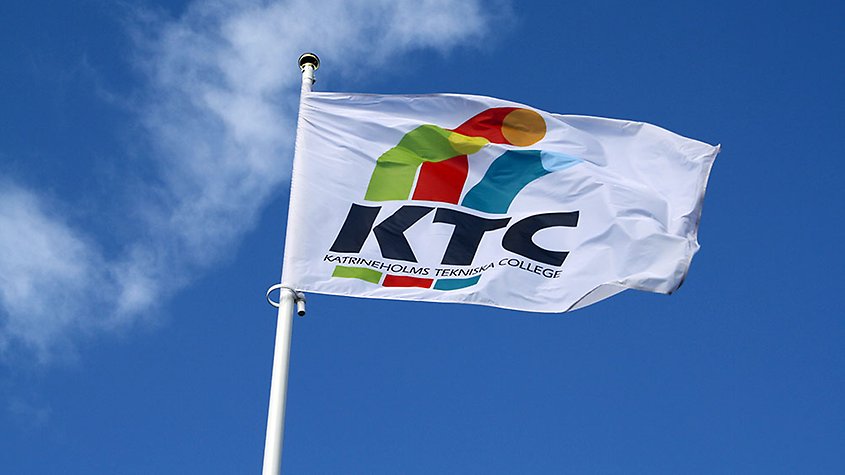 Webbutveckling 1Webbens funktioner
Mitt internet:
Hur använder du själv  nätet, webben, appar och spel?
Skriv ner dina internet-vanor, hur ofta använder du nätet? Spelar du spel och i så fall vilka? Skulle du kunna vara utan internet i en vecka, på fritiden? Skriv dina reflektioner i ett word-dokument.
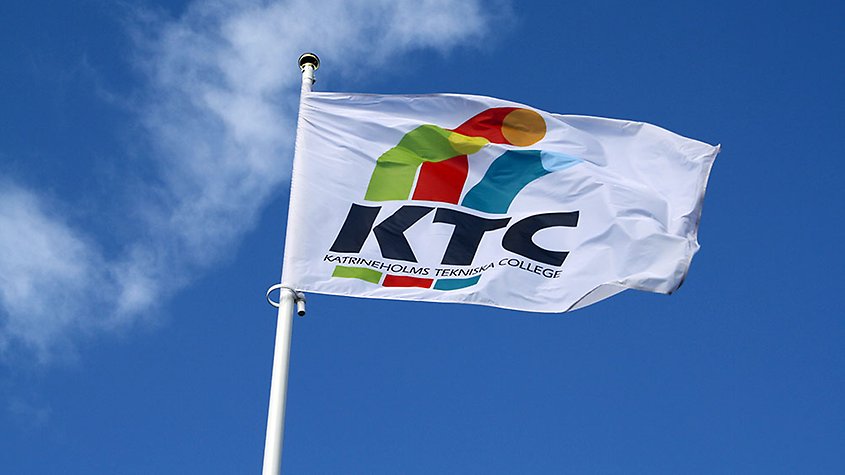 Webbutveckling 1Webbens historia